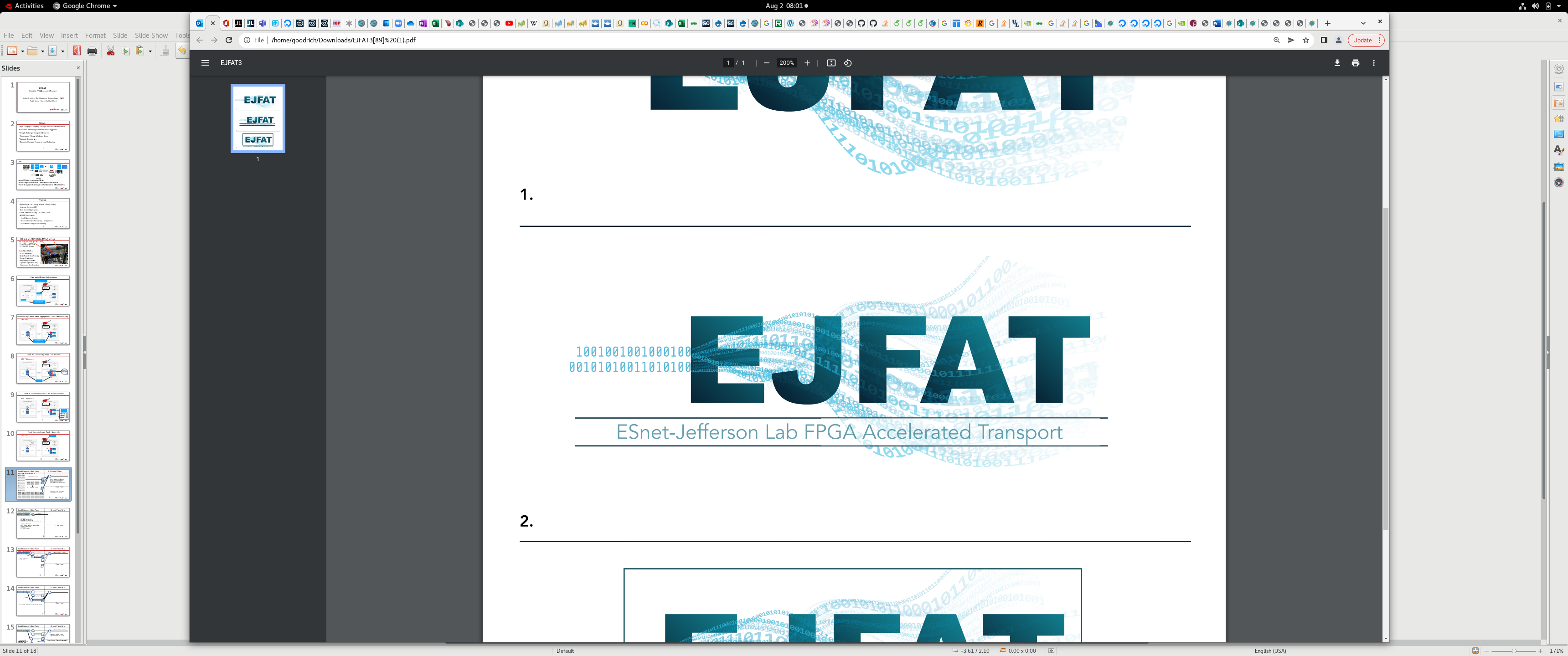 Â
Michael Goodrich*, Carl Timmer*, Vardan Gyurjyan*, 
David Lawrence*, Graham Heyes*, 
Yatish Kumar+, Stacey Sheldon+
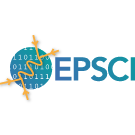 *JLAB 
+ESnet
EJFAT: ESnet-JLab FPGA  Accelerated Transport
What Problem Are We Solving?
EJFAT: ESnet-JLab FPGA  Accelerated Transport
What Problem Are We Solving?
Process Experiments / Workflows with 
Minimal Latency / Storage 
Provide Timely Feedback to Source.
EJFAT: ESnet-JLab FPGA  Accelerated Transport
What Solution Are We Pursuing?
EJFAT: ESnet-JLab FPGA  Accelerated Transport
What Solution Are We Pursuing?
Decoupled Edge / Cluster(s) Environments
In-Network Acceleration
Intelligent Traffic Shaping / Data Steering
Horizontal Scaling / Dynamic Load-Balancing
EJFAT: Accelerated Edge to Core Workflow Steering
Loss-less Tagged UDP Streaming
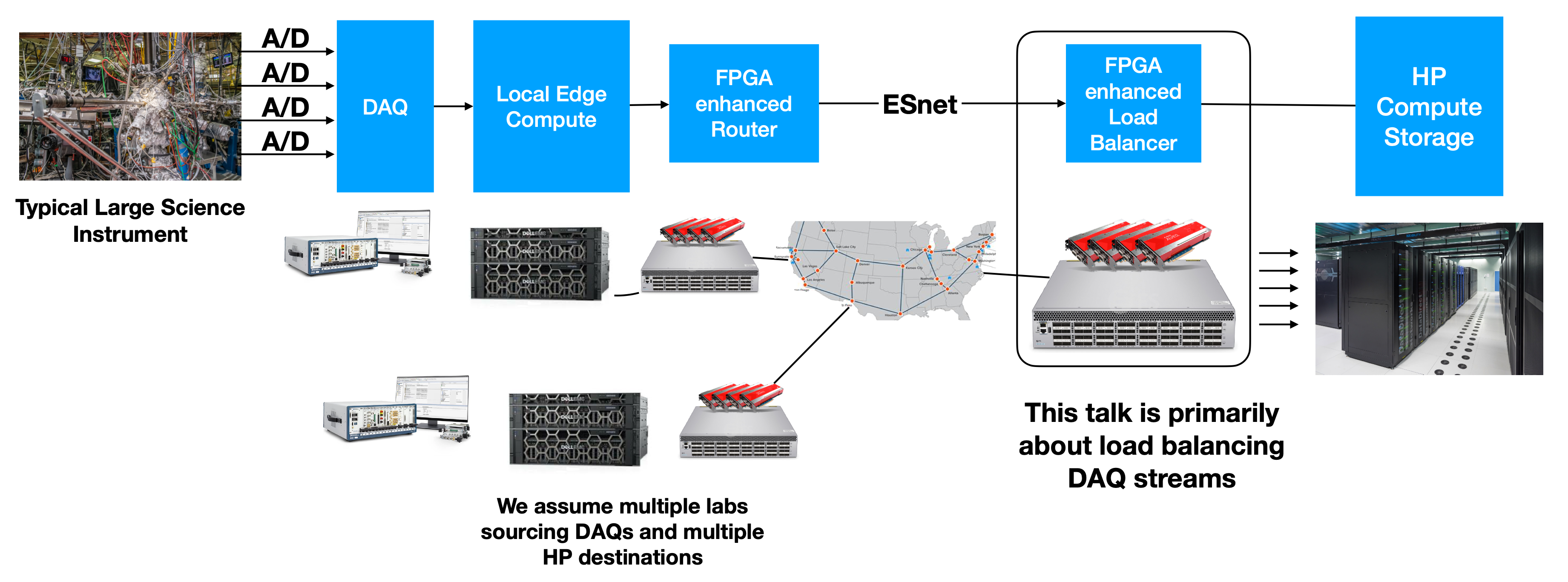 FPGA
Enhanced
NICs
(LB)
6
EJFAT: Accelerated Edge to Core Workflow Steering
Loss-less Tagged UDP Streaming
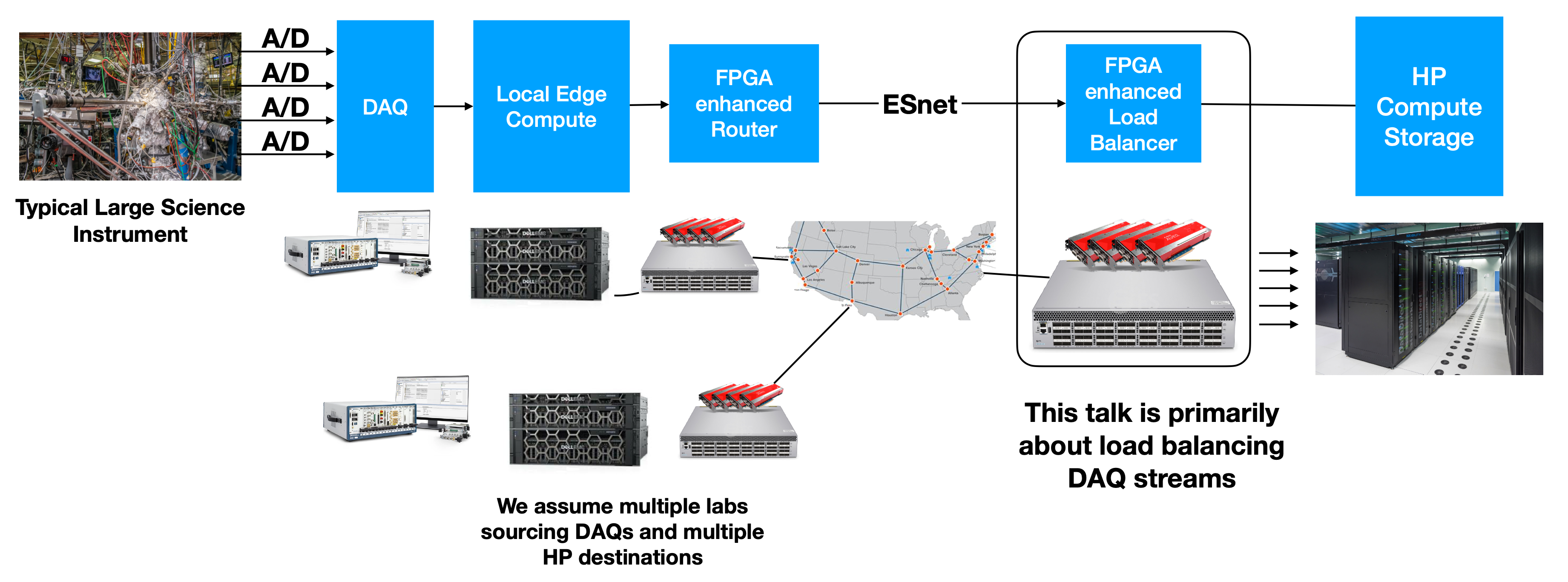 FPGA
Enhanced
NICs
(LB)
Geographic / Network Independence
7
EJFAT: Accelerated Edge to Core Workflow Steering
Loss-less Tagged UDP Streaming
FPGA Based Network Acceleration
Compression
Decompression
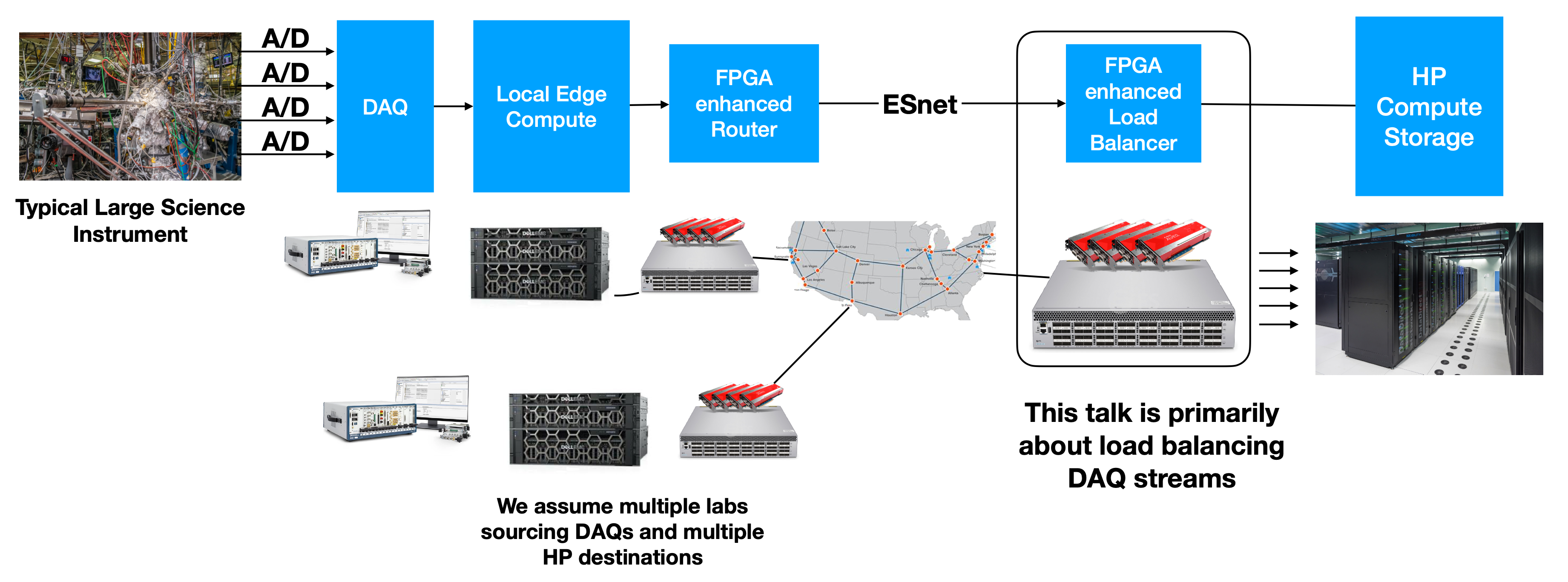 FPGA
Enhanced
NICs
(LB)
Geographic / Network Independence
8
EJFAT: Accelerated Edge to Core Workflow Steering
Loss-less Tagged UDP Streaming
FPGA Based Network Acceleration
Compression
Decompression
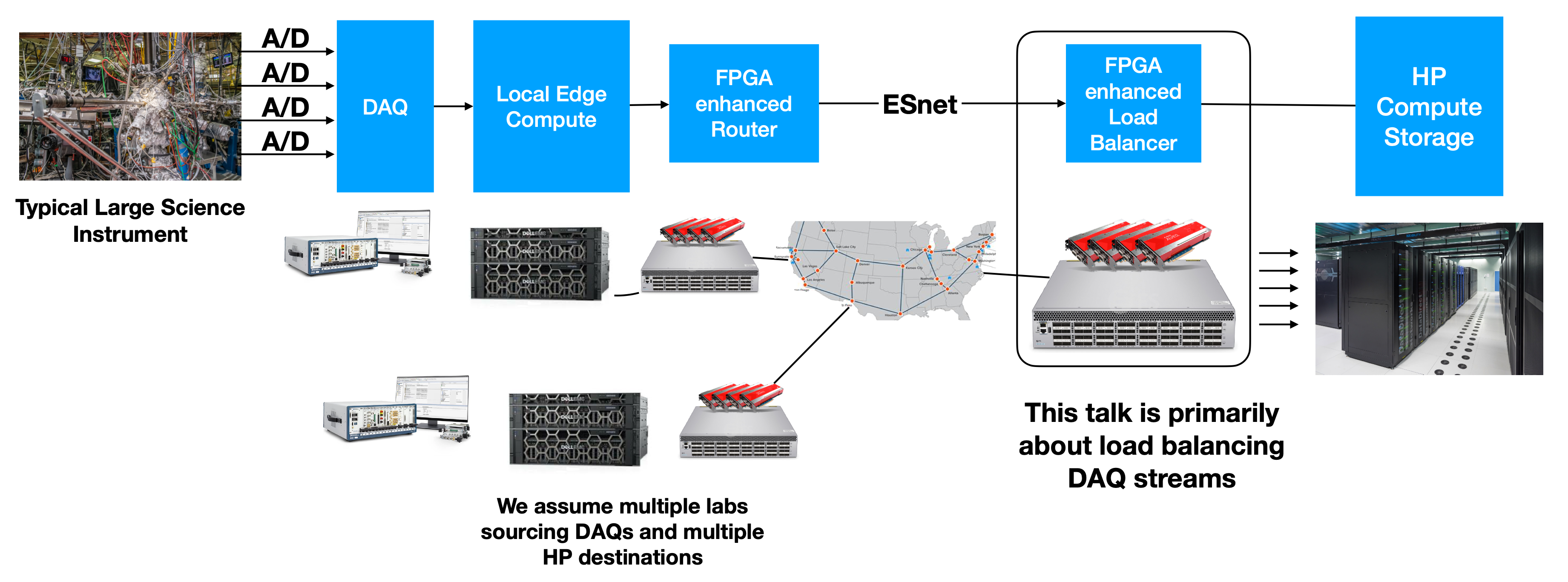 FPGA
Enhanced
NICs
(LB)
Indirection to Cluster
Geographic / Network Independence
9
EJFAT: Accelerated Edge to Core Workflow Steering
Loss-less Tagged UDP Streaming
FPGA Based Network Acceleration
Compression
Decompression
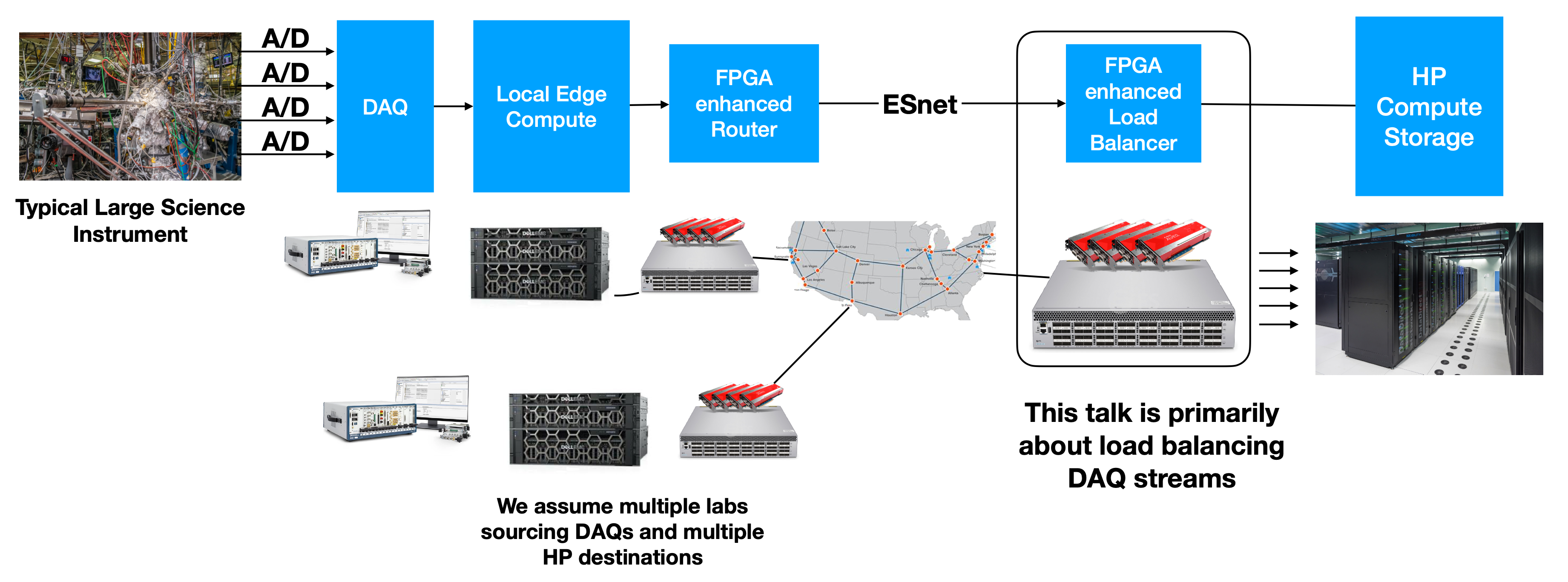 FPGA
Enhanced
NICs
(LB)
Indirection to Cluster
Geographic / Network Independence
Dynamic Compute Resource Load Balancing (PID/AI/ML)
10
Layer 3 Load Balancer
Load Balancer
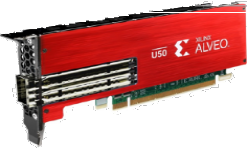 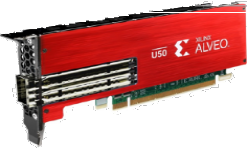 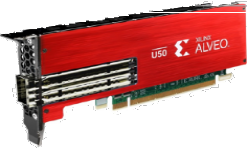 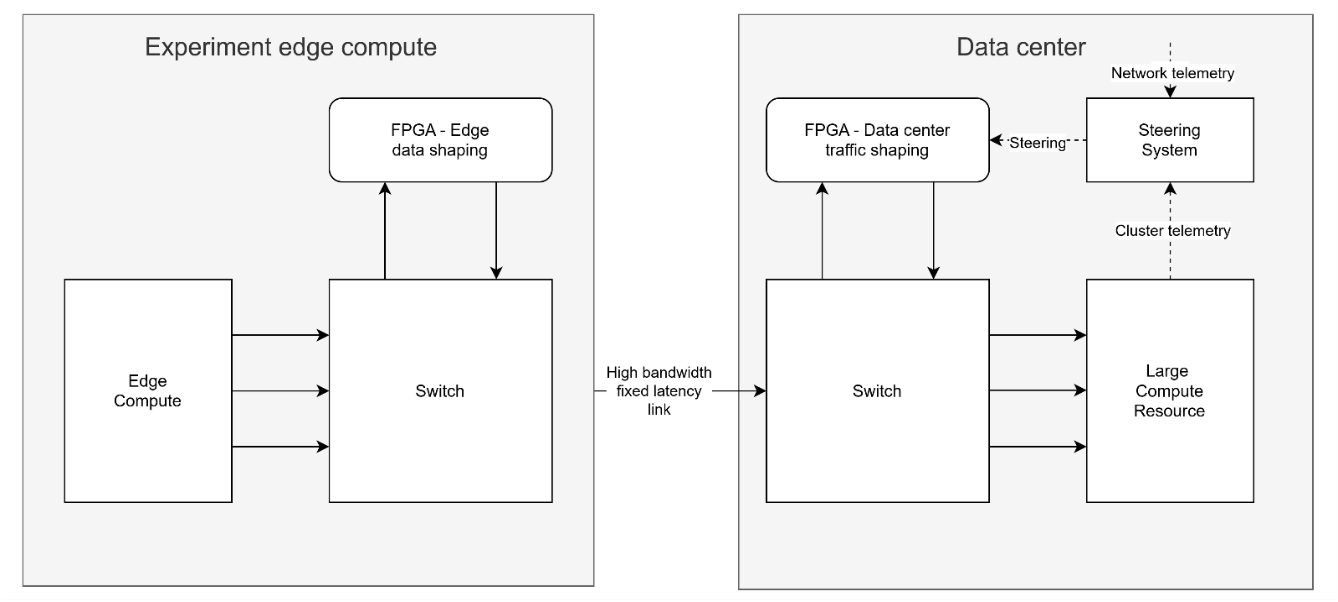 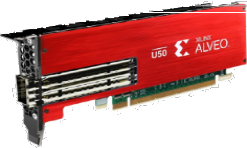 μSec
Edge Target
Uncoupled LAN,IT, ...
Control Plane
Data Plane
Host1
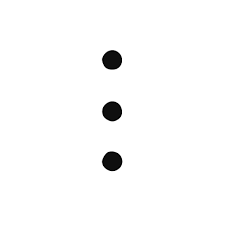 HostN
11
Layer 3 Load Balancer
Compress, UDP Fragment, 
Tag (Events/Channels)
Load Balancer
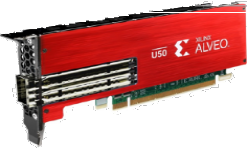 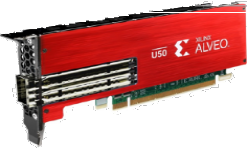 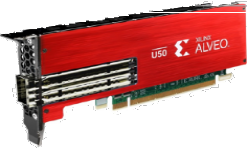 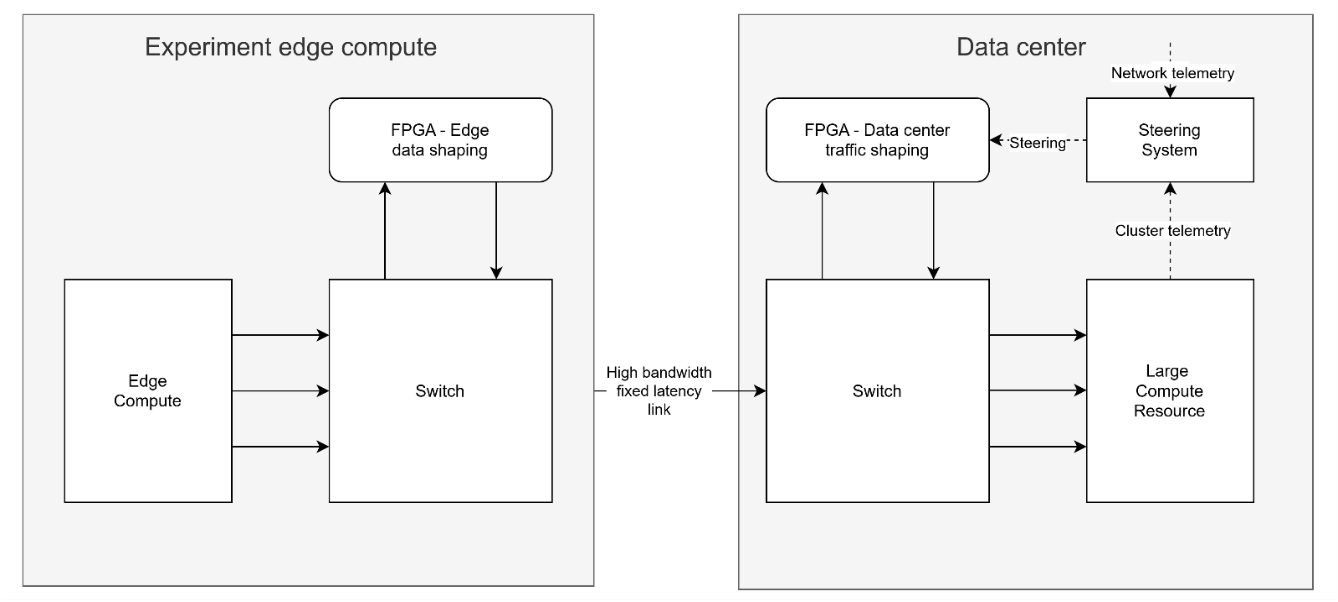 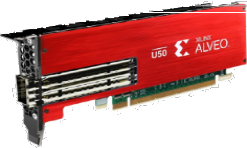 μSec
Edge Target
Uncoupled LAN,IT, ...
Host1
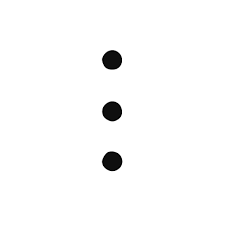 HostN
12
Layer 3 Load Balancer
Rewrite UDP Packet Header
Compress, UDP Fragment, 
Tag (Events/Channels)
Load Balancer
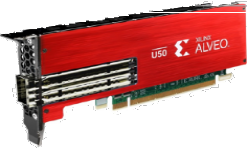 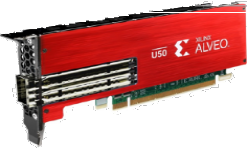 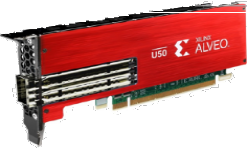 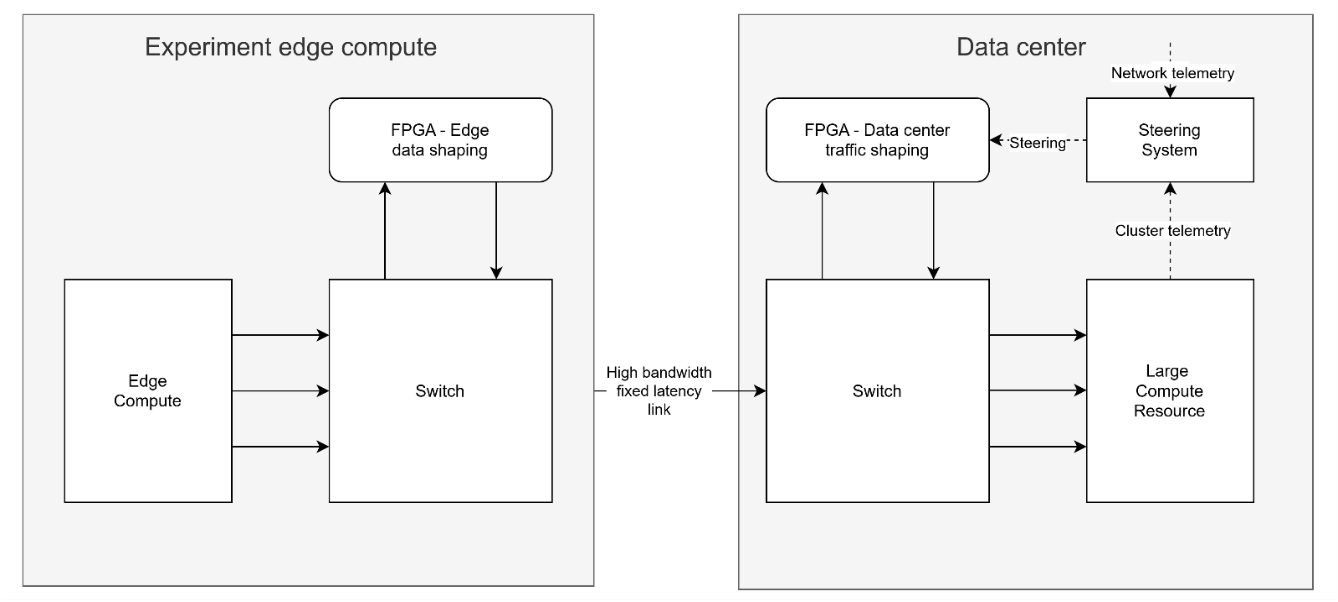 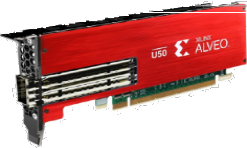 μSec
Edge Target
Uncoupled LAN,IT, ...
Host1
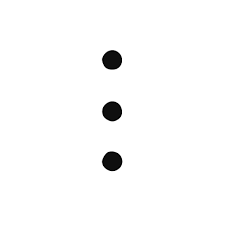 HostN
13
Layer 3 Load Balancer
Rewrite UDP Packet Header
Compress, UDP Fragment, 
Tag (Events/Channels)
Load Balancer
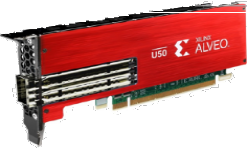 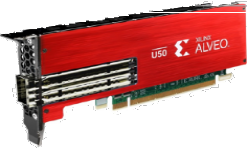 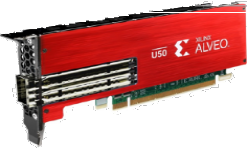 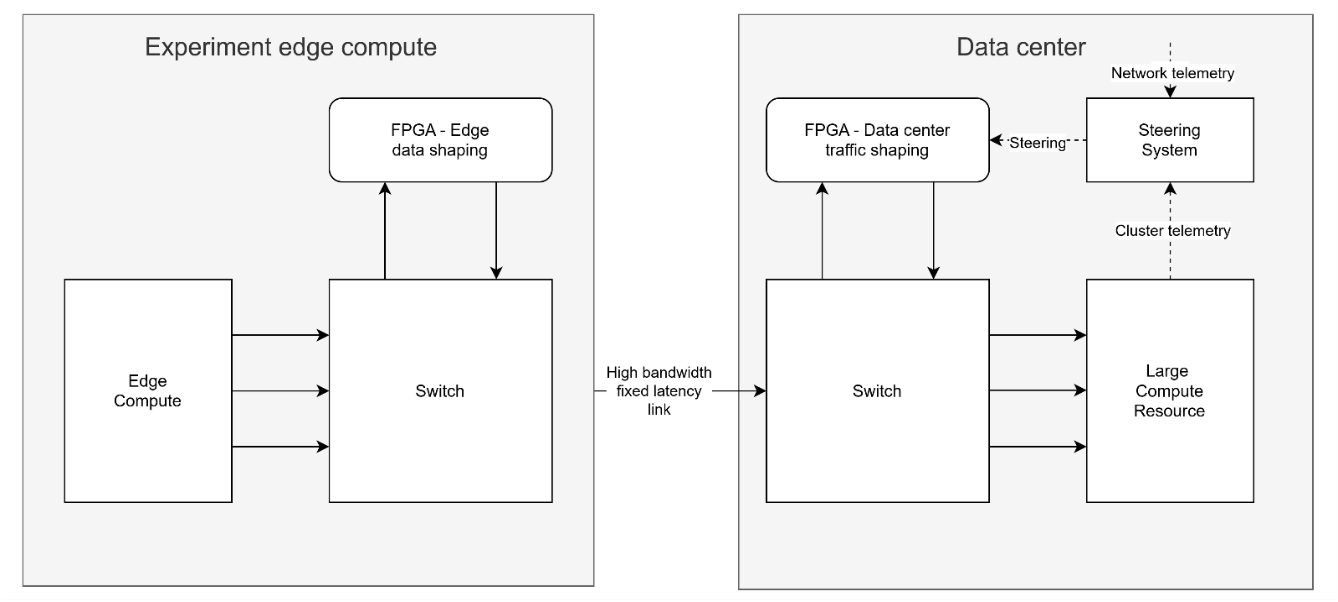 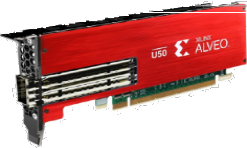 μSec
Edge Target
Uncoupled LAN,IT, ...
Host1
Decompress, Reassemble, Process
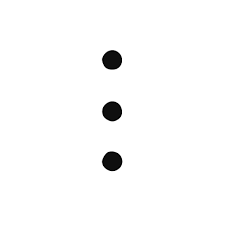 HostN
14
Layer 3 Load Balancer
Rewrite UDP Packet Header
Compress, UDP Fragment, 
Tag (Events/Channels)
Load Balancer
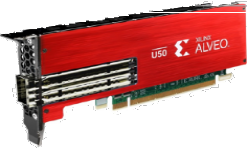 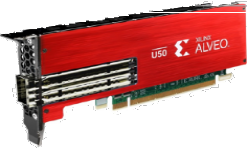 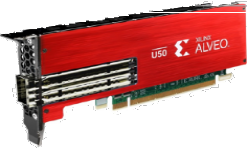 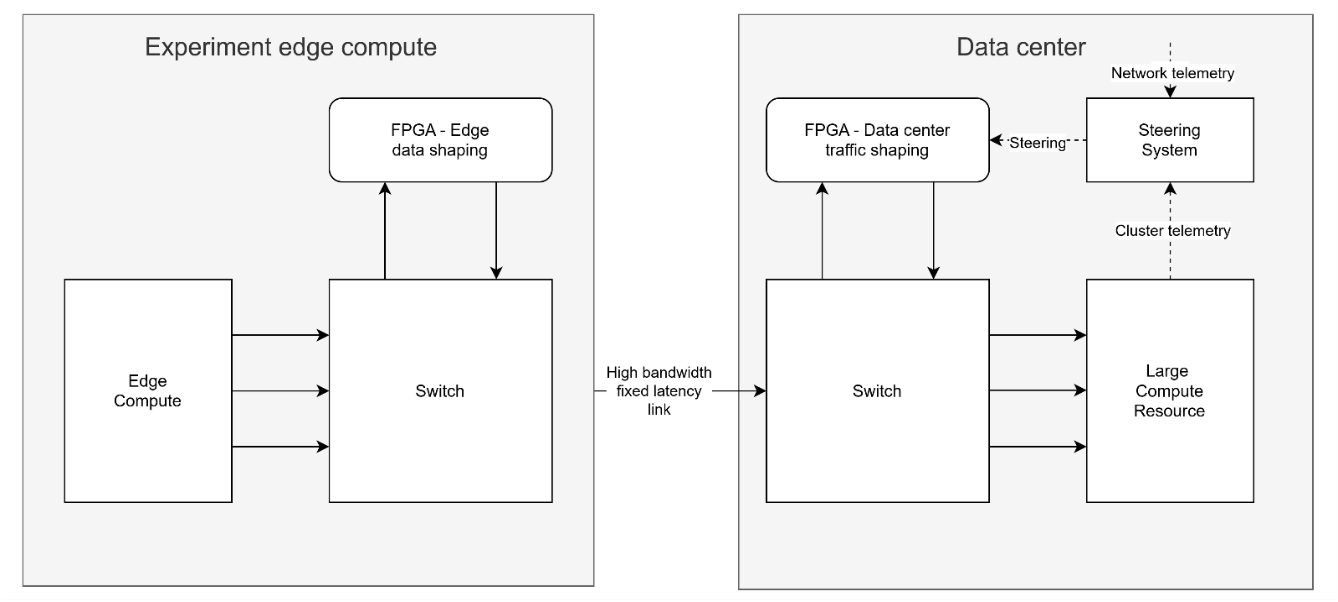 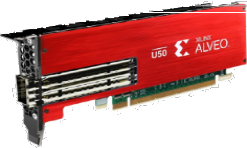 Dynamically 
Load Balance
μSec
Edge Target
Uncoupled LAN,IT, ...
Host1
Decompress, Reassemble, Process
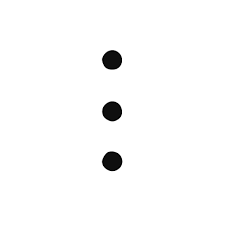 HostN
15
Steering/Scaling: Data Event -> Host Rotation
Colors → Events
Shapes → Channels (ROCs)
Load Balancer
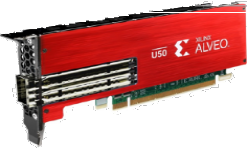 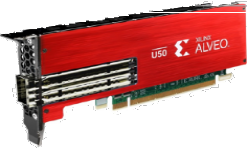 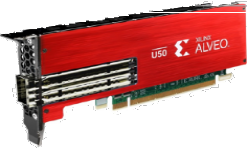 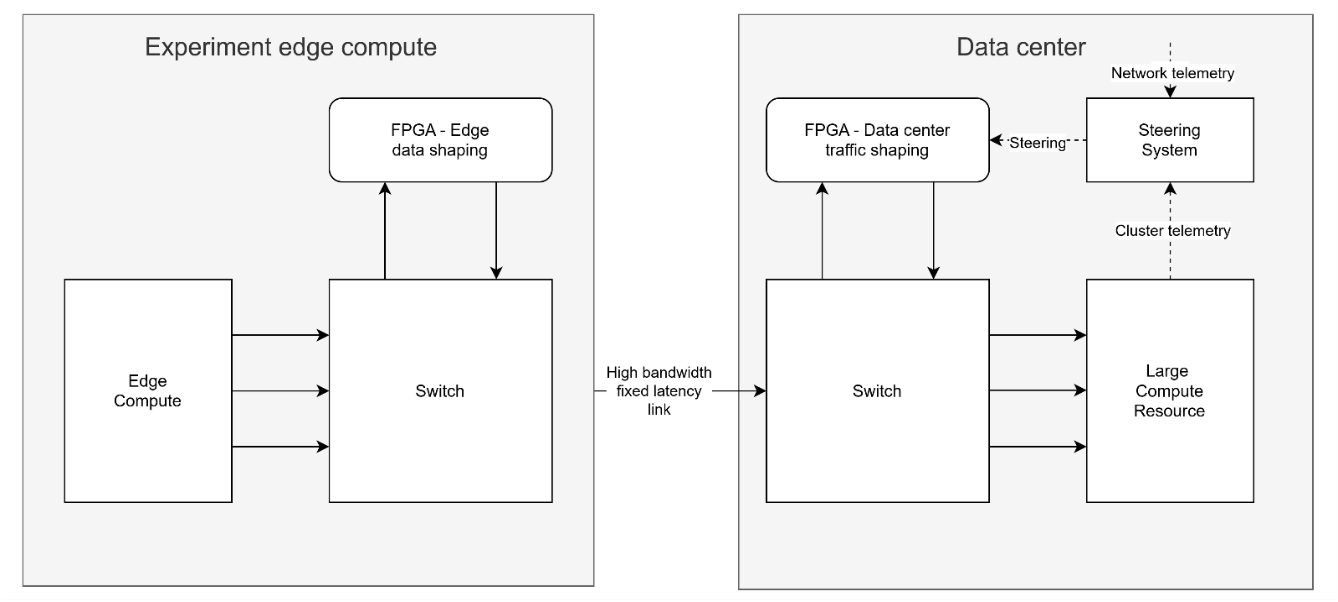 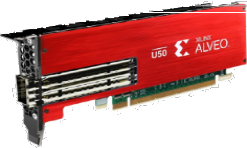 μSec
Event Sequence
Round Robin
Distribution
Across Hosts
Event Sequence
Host1
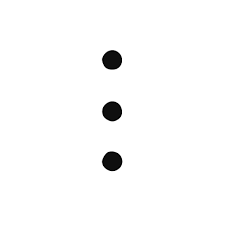 HostN
16
Steering/Scaling: Data Channel -> Host Port
Colors → Events
Shapes → Channels (ROCs)
Load Balancer
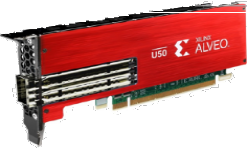 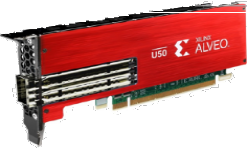 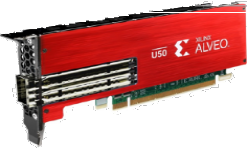 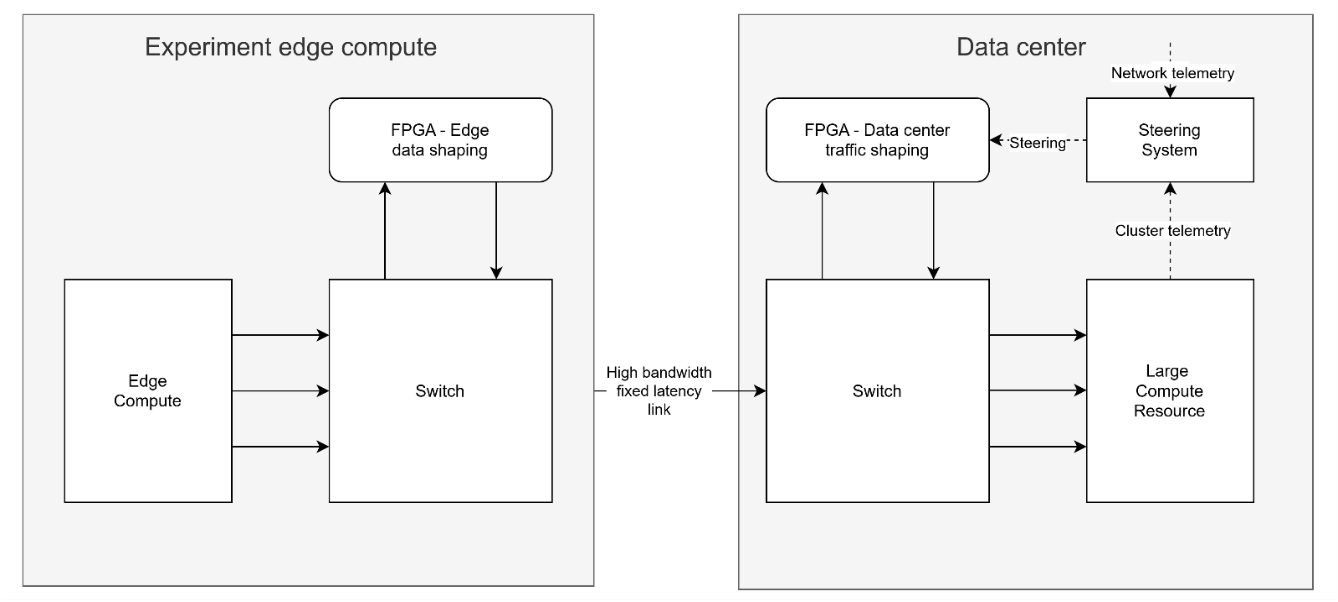 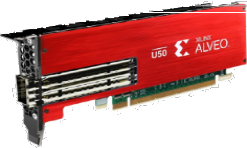 Event Sequence
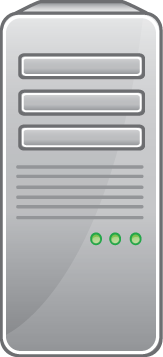 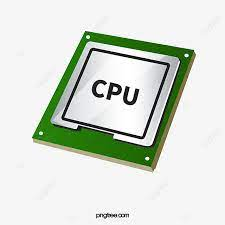 Channel Distribution 
Across CPUs
(Fixed)
HostK
Event Sequence
Host1
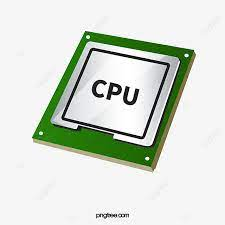 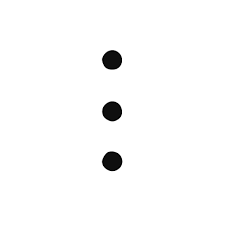 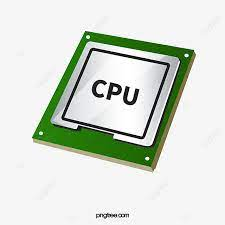 HostN
17
Horizontal Scaling: Multiple LB Instances
Colors → Events
Shapes → Channels (ROCs)
Multiple Load Balancer FPGAs
Load Balancer
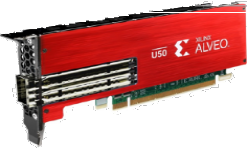 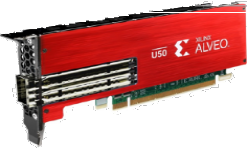 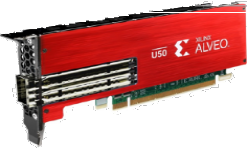 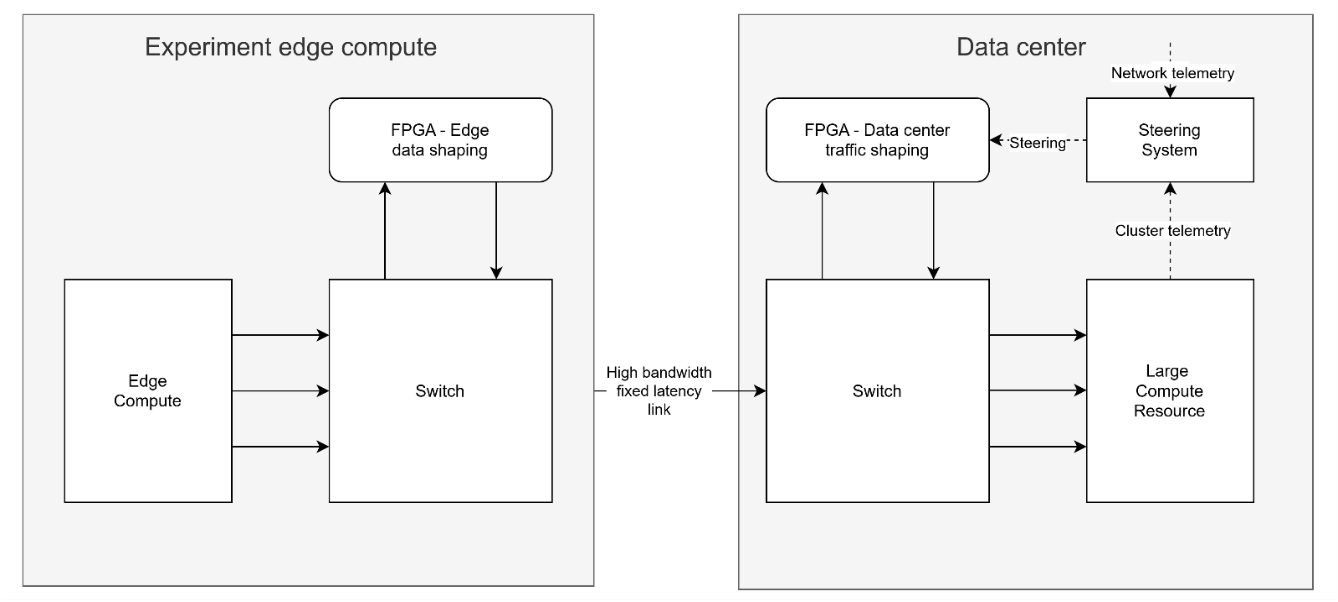 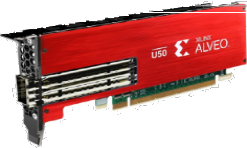 μSec
Event Sequence
Event Sequence
Host1
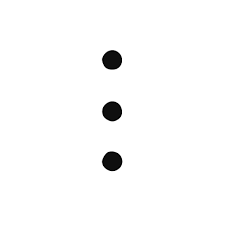 HostN
18
LB Control: CLAS12 Control Plane (CP) Simulation
LB
CP
FPGA
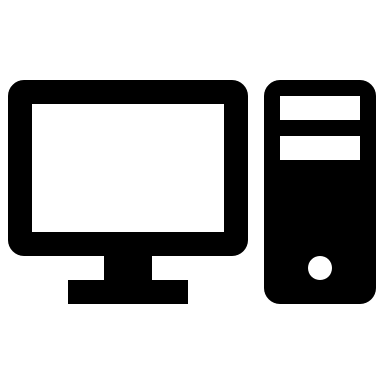 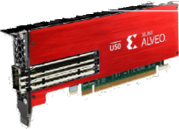 Schedule
µSec
Feedback
Tagged UDP
Switched UDP
Data 
Source
Data Events
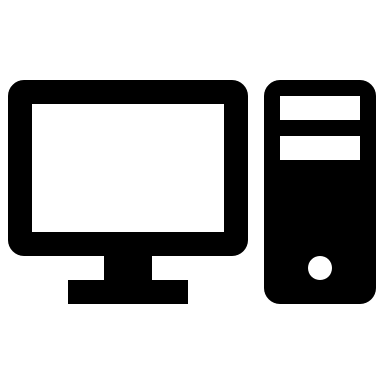 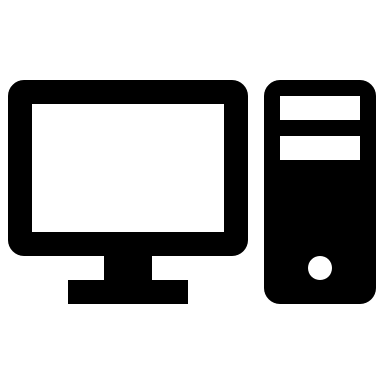 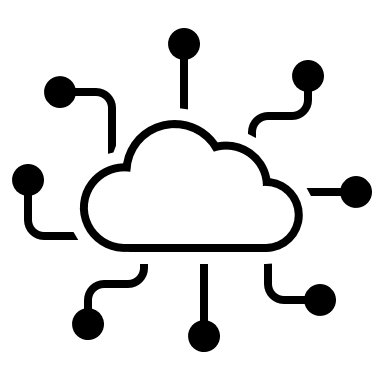 Switched UDP
Tagged UDP
Network
LB Control: CLAS12 Control Plane (CP) Simulation
LB
CP
FPGA
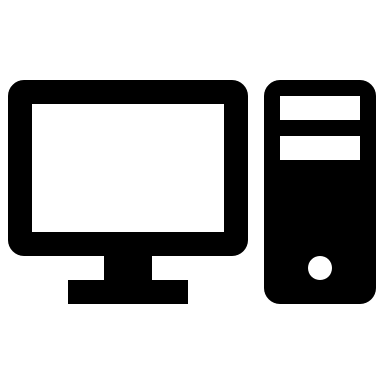 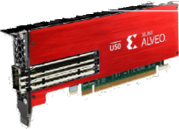 Schedule
µSec
Feedback
Tagged UDP
Switched UDP
M/M/1 Queue:
Needs 20% Spare Rate
Data 
Source
Data Events
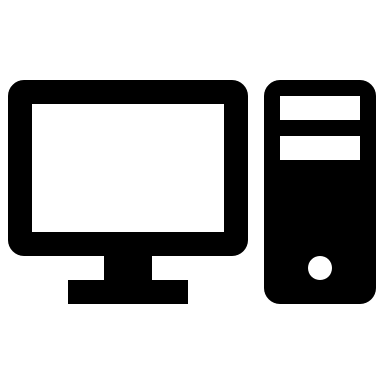 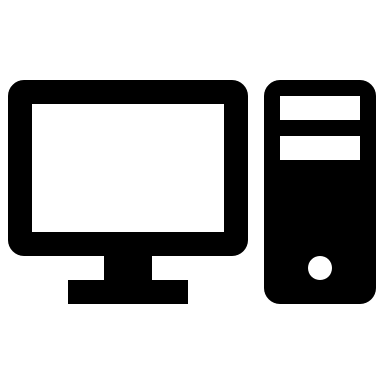 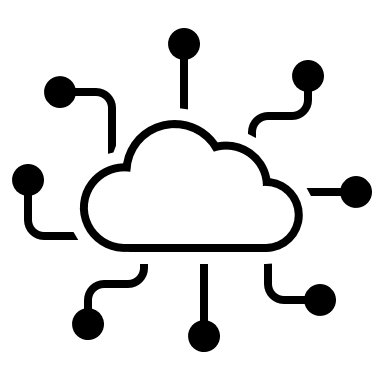 Switched UDP
Tagged UDP
Network
LB Control: CLAS12 Control Plane (CP) Simulation
LB
CP
FPGA
PID vs. RL/QL
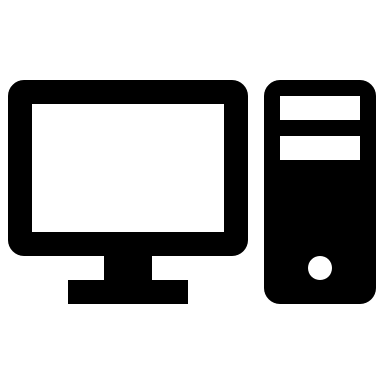 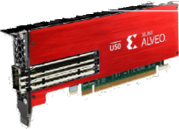 Schedule
µSec
Feedback
Tagged UDP
Switched UDP
M/M/1 Queue:
Needs 20% Spare Rate
Data 
Source
Data Events
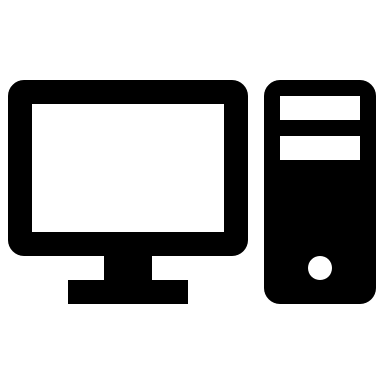 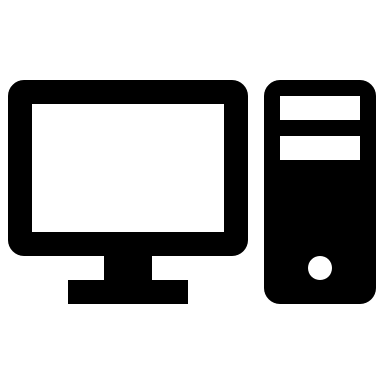 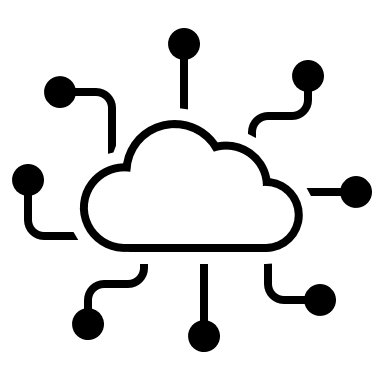 Switched UDP
Tagged UDP
Network
Schedule:   Q (Reinforcement) Learning
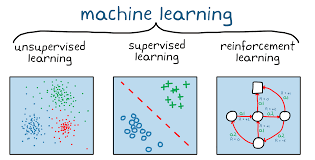 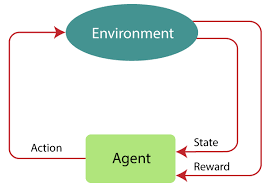 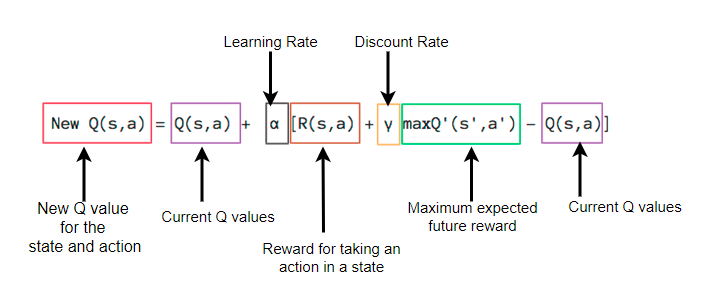 Q Learning:
Many Variants
Exploration / Exploitation
Exploration → Learning
Exploitation → Control
Schedule:   Q (Reinforcement) Learning
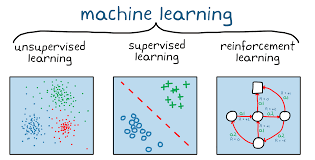 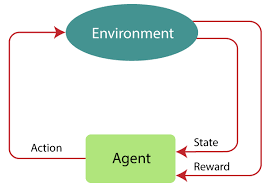 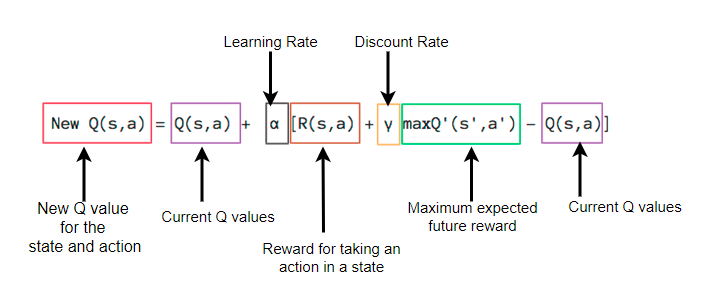 Q Learning:
Many Variants
Exploration / Exploitation
Exploration → Learning
Exploitation → Control
100%
FIFO Empty %
Schedule:    PID Control
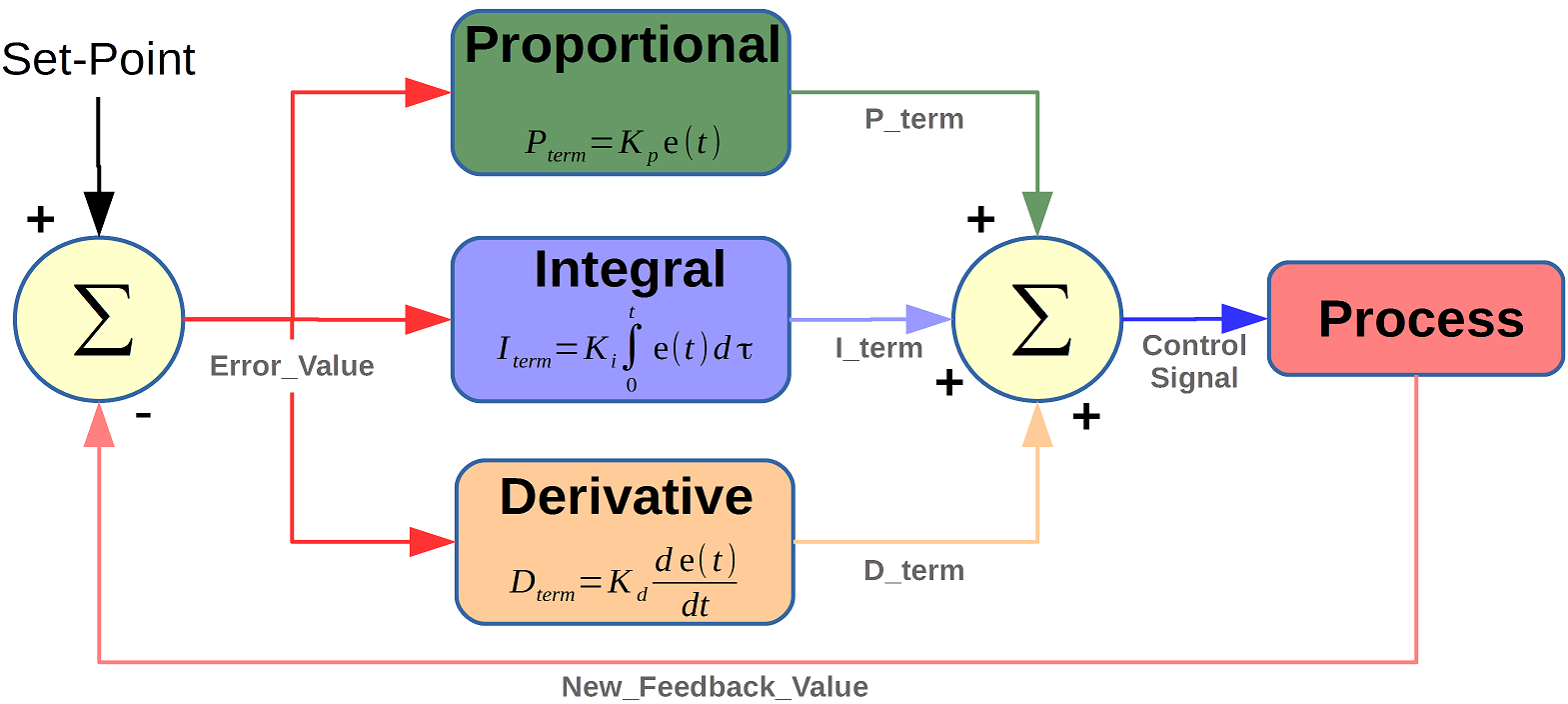 Schedule:    PID Control
FIFO Full = 0%
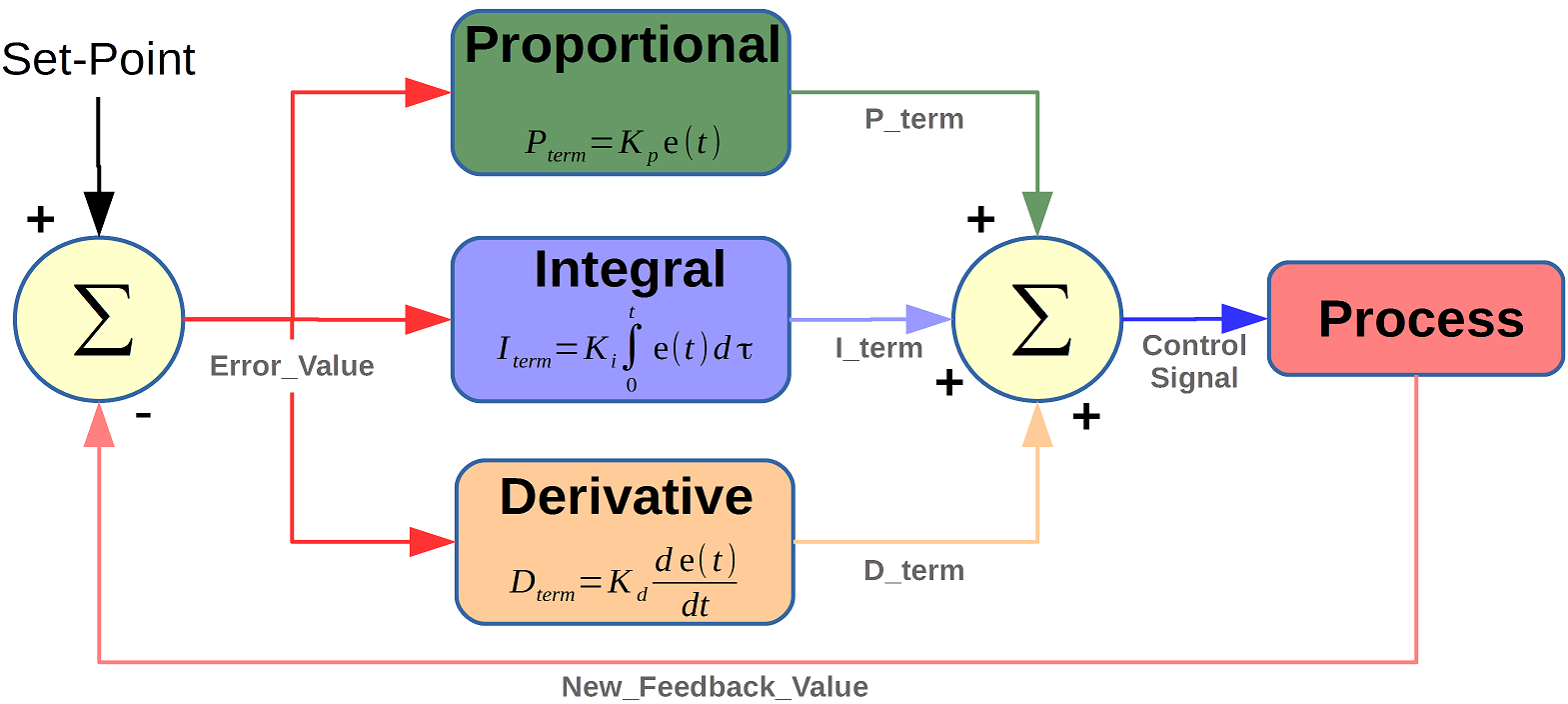 Node Event Rate
LB : Control Plane Simulation – Symmetric
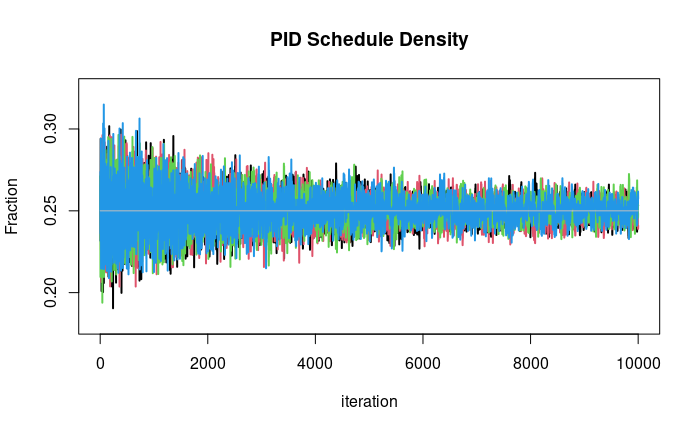 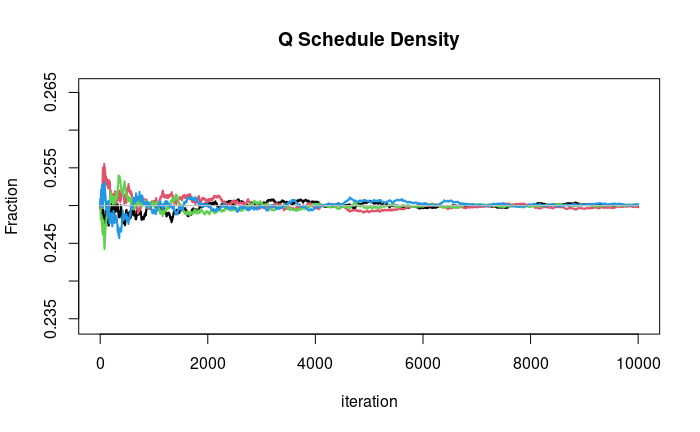 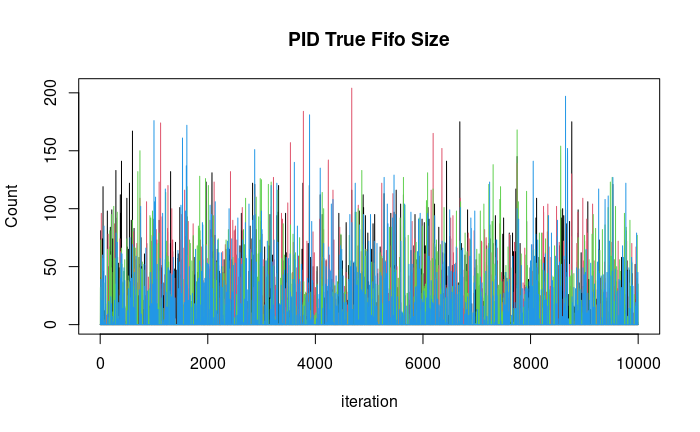 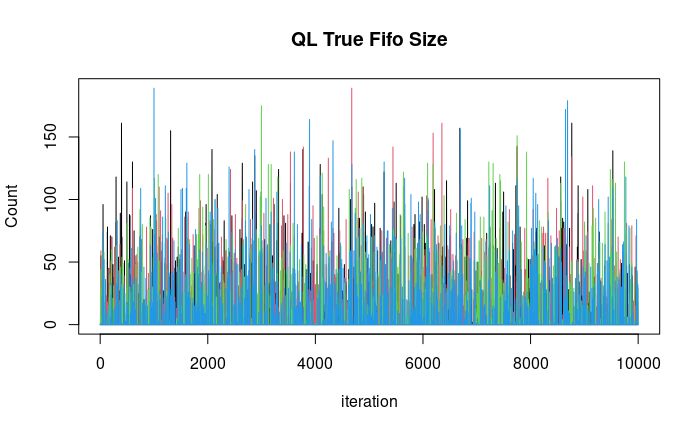 LB : Control Plane Simulation – Symmetric
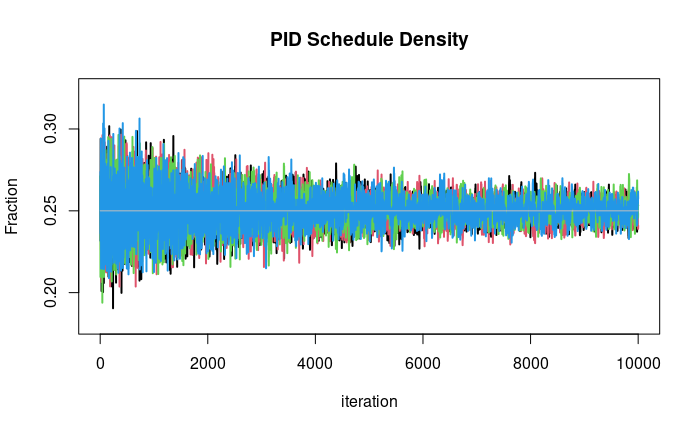 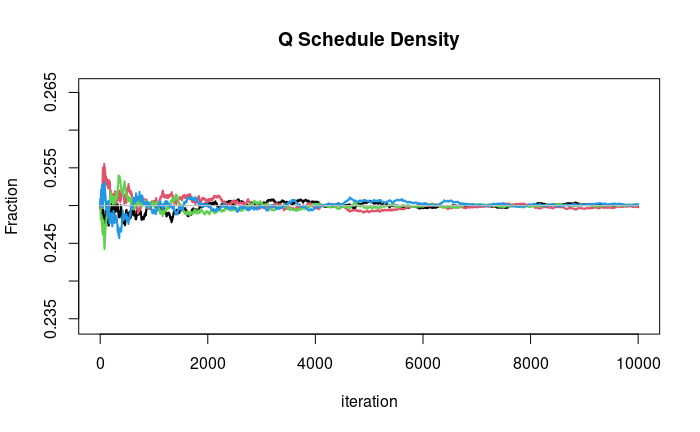 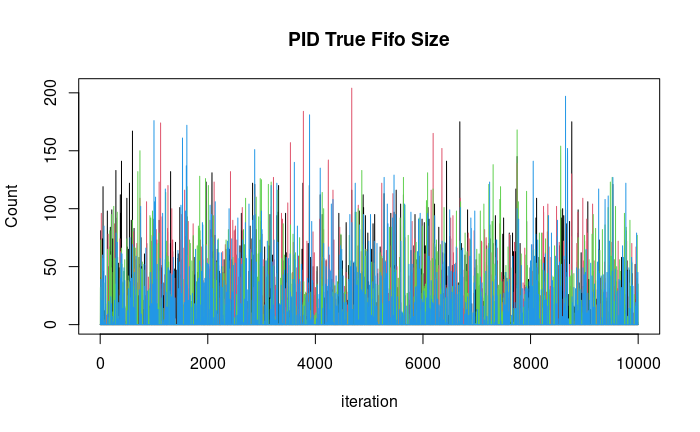 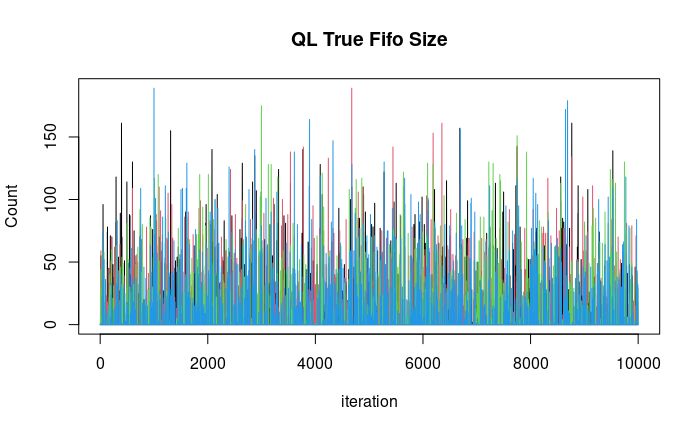 Db=Event Disbursement Rate
SD=Schedule Density
EPR=Event Processing Rate
LB : Control Plane Simulation – Asymmetric
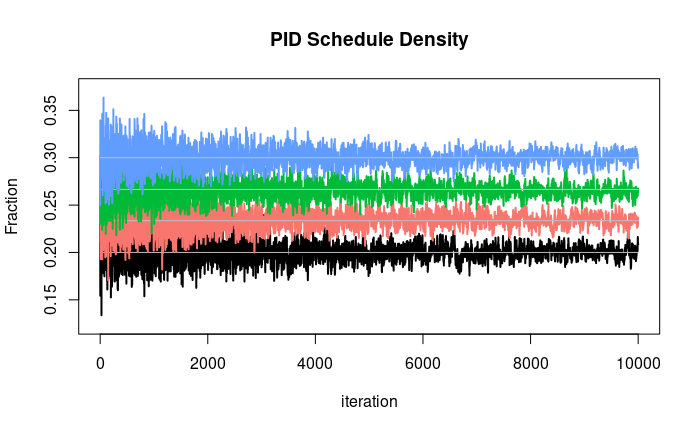 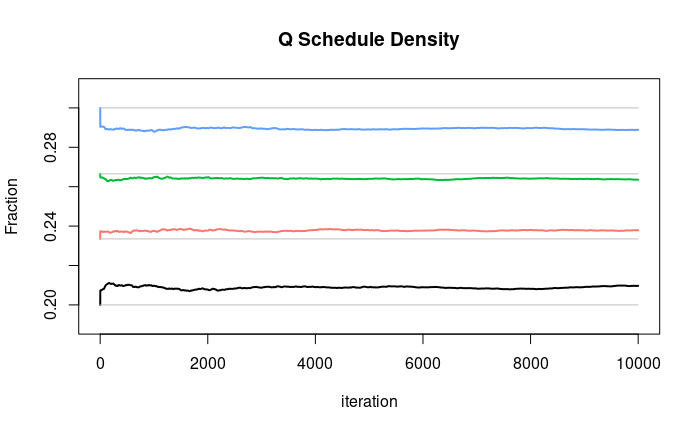 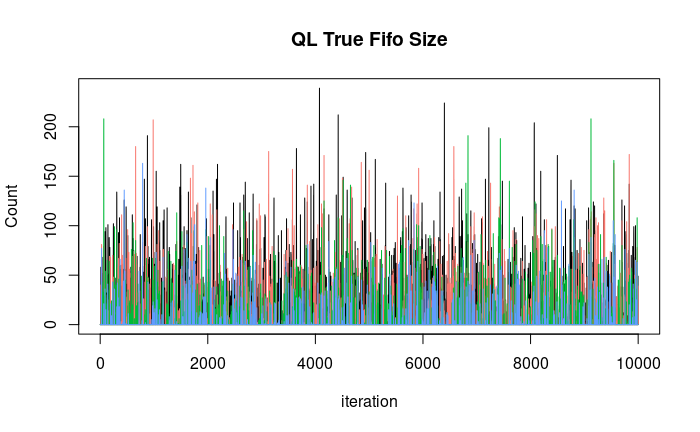 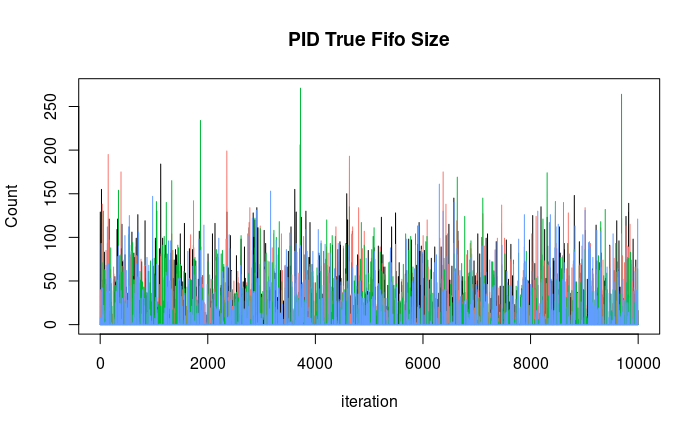 LB : Control Plane Simulation – Asymmetric
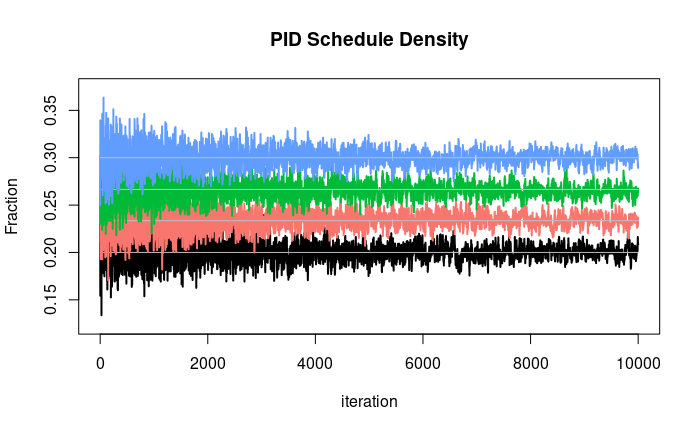 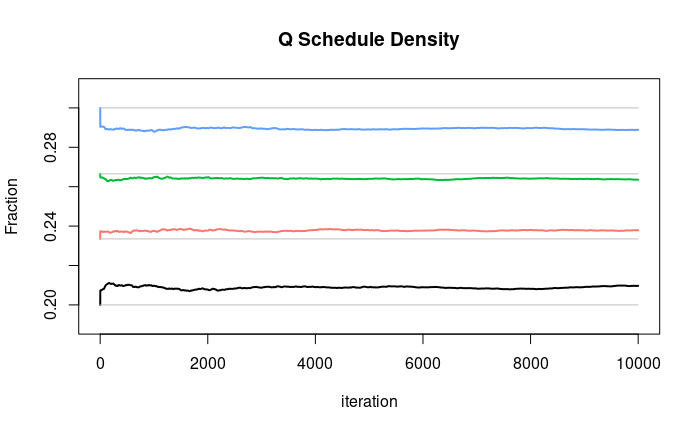 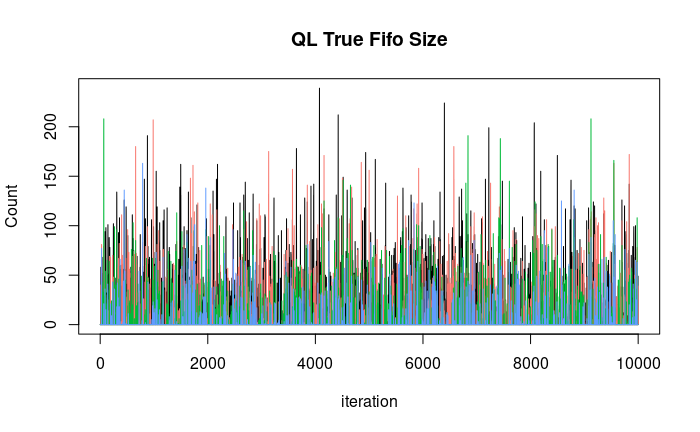 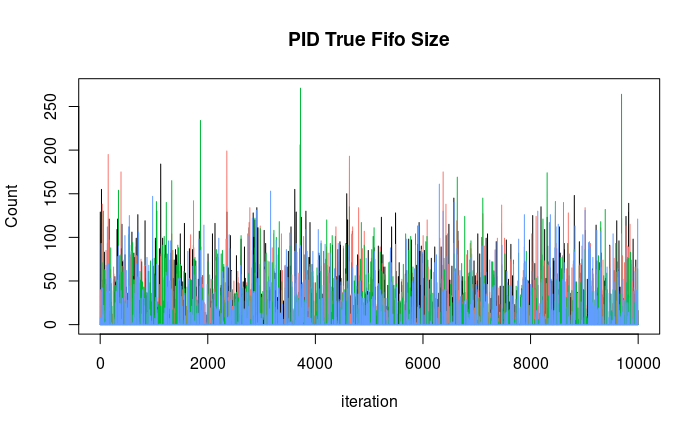 Db=Event Disbursement Rate
SD=Schedule Density
EPR=Event Processing Rate
EJFAT
Questions?